PRØVEN I MUNDTLIG TYSK
FP9
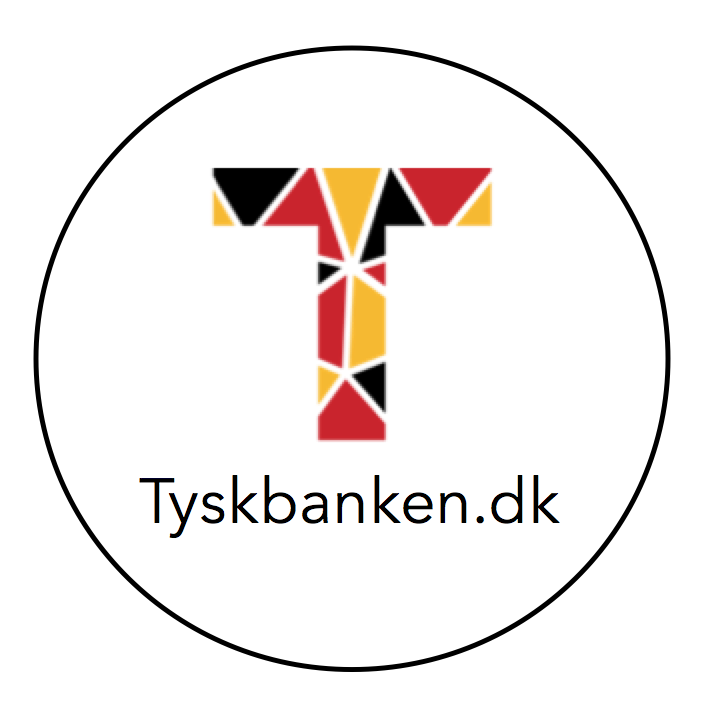 Sidst redigeret april 2025 
Med ændringer fra prøvevejledningen oktober 2024
Den mundtlige prøve i FP9 tysk
Prøven er todelt og varer 20 minutter inklusive karaktergivning
Der er ingen forberedelsestid. Dispositionen har eleven lavet i forvejen
1. del: redegørelse for et selvvalgt emne ud fra det valgte tema (cirka 5 minutter)
2. del: samtale ud fra et spørgsmål/udsagn, som trækkes inde til prøven efter præsentationen af det selvvalgte emne.
Spørgsmålet/udsagnet ligger inden for et af de andre temaer, vi har arbejdet med.
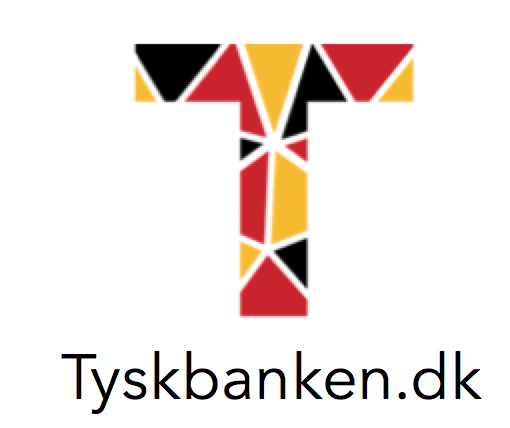 Mulighed for gruppeforberedelse
Du har mulighed for at forberede dig i en gruppe på 2-3 elever.
I afleverer dog hver jeres disposition og går til hver jeres prøve.
Dispositionerne behøver ikke at være ens, men må gerne være det.
Valg af tema
Du skal vælge ét af de temaer, vi har arbejdet med i løbet af året:

Land und Leute
Berlin
Jung sein
Schule und Zukunft
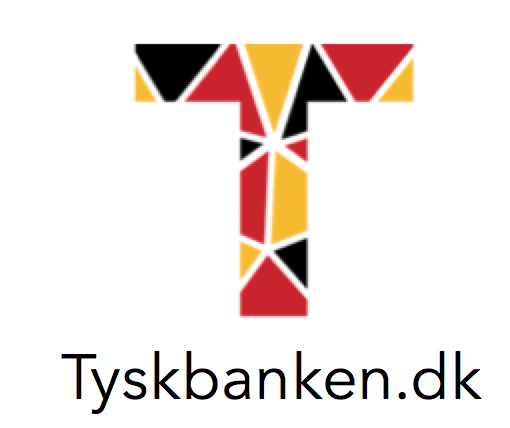 Valg af selvvalgt emne
Når du har har valgt dit tema, skal du selv vælge et emne under dette tema. Emnet skal give dig mulighed for at anvende viden om kultur- og samfundsforhold i tysktalende lande.

Land und Leute
	Audi – ein deutsches Auto

Berlin:
	Streetart in Berlin

Jung sein: 
	Jugendliche und Alkohol

Schule und Zukunft: 
	Das Schulsystem in Deutschland und Dänemark
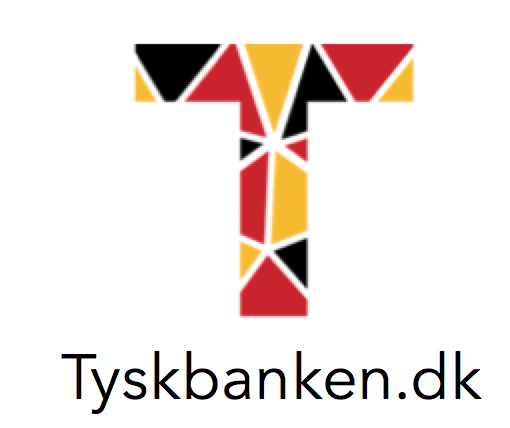 Kilder til selvvalgt emne
Dispositionen til det valgte underemne skal udarbejdes på baggrund af kilder, som både kan bestå af kilder fra tekstopgivelserne eller nye kilder, som du finder i samarbejde med læreren.

Du skal udvælge mindst 2 kilder, der skal være på tysk.

En kilde kan være en artikel, en video, en sang, et interview, en novelle osv.
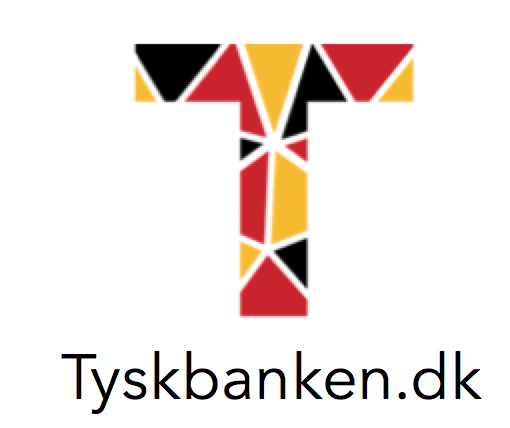 Dispositionen
Er på tysk.
Er i stikordsform (undtagen overskrifterne), men må gerne indeholde chunks.
Må gerne indeholde et eller flere billeder. Hvis der er tekst på billedet, skal teksten være på tysk.
Dispositionen må gerne indeholde låneord fra andre sprog
Du kan vælge at lave din disposition som et PPT. Dette kan printes og afleveres som din disposition.
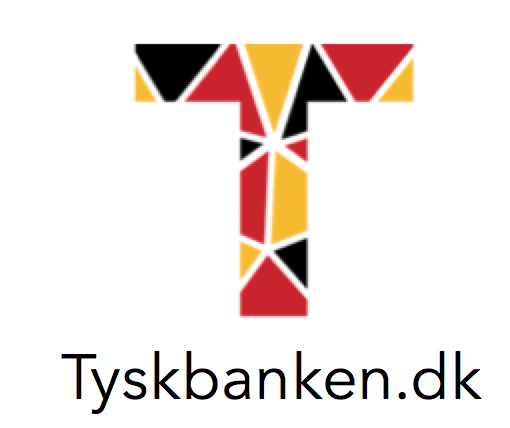 Dispositionen
Indeholder:
 Elevens navn og klasse
 Titel på det overordnede tema, som det selvvalgte emne er valgt i forbindelse med
 Titel på det selvvalgte emne
 X antal underpunkter
 Kildefortegnelse over anvendte kilder til prøven (min. 2  kilder)
 Lærerens og elevens underskrift.
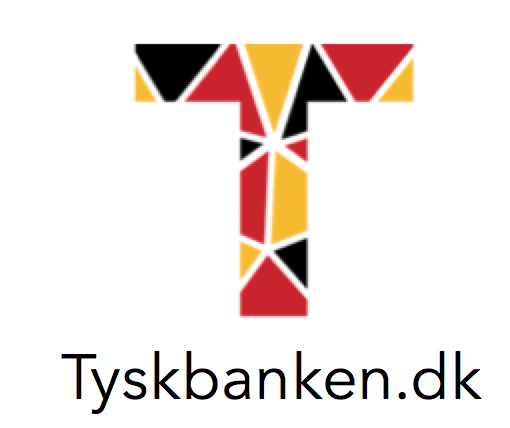 Name:	
Klasse:
Unser Thema: Sport 
Mein Thema: Fuβball 
1. Frauenfuβball in Deutschland 
- Entwicklung der letzten 10 Jahren 
- Die Frauen-Bundesliga 
- Bedeutung für die Gleichstellung 
2. Meine Lieblingsmannshaft in der Bundesliga
- FC Bayern München
- Stadion
- Pernille Harder und Lea Schüller
- Waren in Fanshop
3. Deutschlands Nationalmannschaften
Die Männer
Die Frauen
Weltmeister und Europameister
4. Meine Meinung
- Die Bedeutung des Fussballspieles
Quellen

Unterschrift Schüler:				Unterschrift Lehrer:
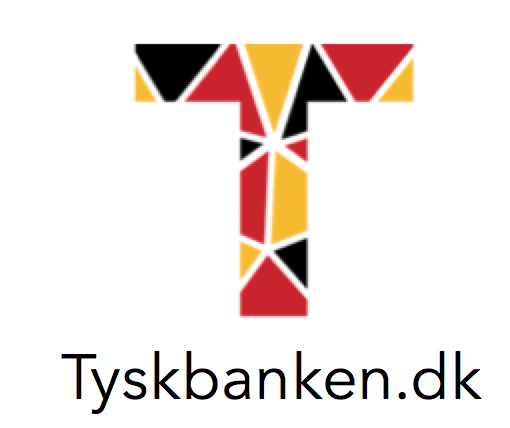 Name:  		
Klasse:
Thema: Berlin
Mein Thema: Die Mauer

1: Die Mauer im Allgemeinen
-Massenflucht DDR BRD   
-Mauerbau 12./13. August 1961. Massenflucht verhindern.
-Größe: 3,6 Meter – 155 Kilometer
-Mauerfall: 9. November 1989
 
2. Peter Fechter-Mauergeselle. Checkpoint Charlie
-Was passierte? Fluchtversuch. Grenzsoldaten. 35 Schüsse
-Maueropfer Nummer 39
 
3. Leute über den MauerfallReaktionen – Leute in den Straßen
Freude und Tränen 

4. Deutschland nach dem Mauerfall-Vereinigten Deutschland-VM in Fußball in Deutschland  
 
5. Rest der Mauer heute in Berlin
Eastside Gallery
Bernauer Straße

Quellen:

Unterschrift Schüler:				Unterschrift Lehrer:
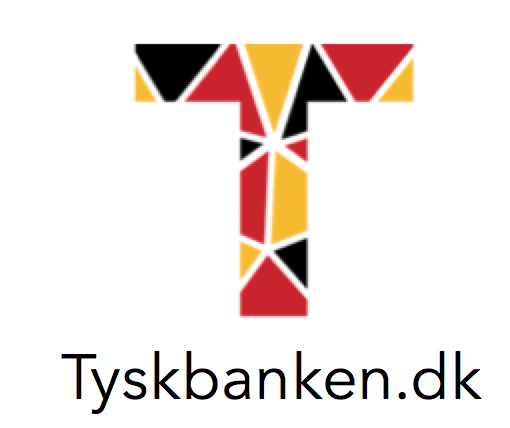 1. del: Præsentationen
Varighed: 5 minutter

 Du skal præsentere dit selvvalgte emne ud fra de valgte kilder. Der skal være en tydelig anvendelse af kilderne.
 Husk at du skal anvende viden om kultur- og samfundsforhold i tysktalende lande.
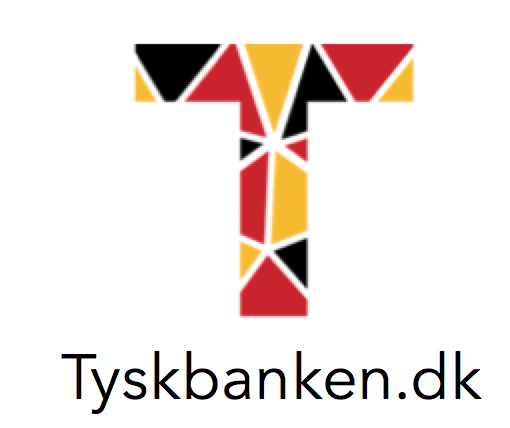 2. del: Samtalen
Varighed: ca. 8 minutter

Den sidste del af den mundtlige prøve er en samtale på baggrund af et igangsættende spørgsmål/udsagn, som du trækker. Dette spørgsmål/udsagn hører under et af de andre temaer.
Hvis du selv har valgt Berlin, kan du trække et spørgsmål/udsagn indenfor enten Schule und Zukunft, Jung sein eller Land und Leute.
Sørg for at være godt forberedt på de andre temaers tekstopgivelser.
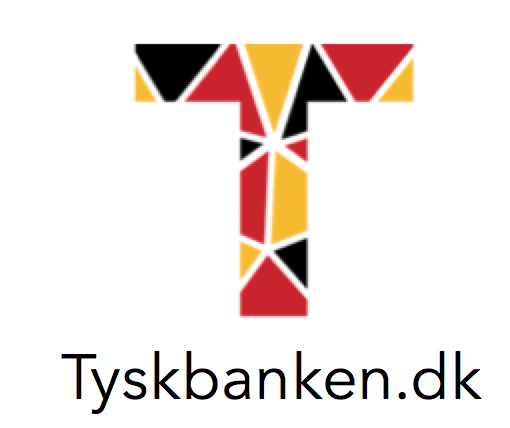 Eksempler på spørgsmål/udsagn:
Schule und Zukunft: Wie kann man das deutsche und dänische Schulsystem vergleichen?
Jung sein: In Deutschland darf man mit 16 nur Wein oder Bier kaufen – keine Mischgetränke. Was denkst du davon? 
Berlin: Was kann man in Berlin erleben?
Land und Leute: Welche deutsche Marken kennst du?
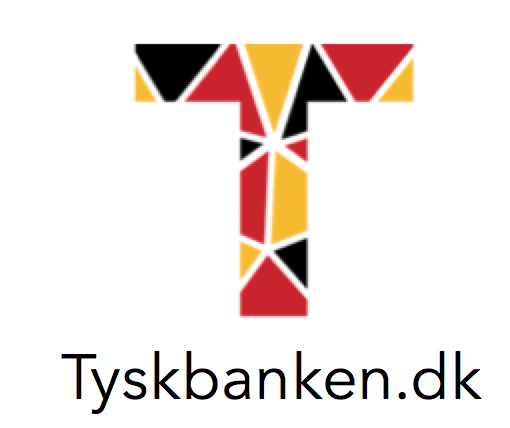 Arbejdsgangen
Du vælger ét af årets temaer.
Du vælger derefter et emne inden for det valgte tema. Dette godkendes af læreren.
Du udvælger kilder og fordyber dig i dit selvvalgte emne. Læreren er vejleder.
Du udformer og afleverer en disposition for din redegørelse.
Du og din lærer underskriver dispositionen.
Dispositionen afleveres, så den kan være censor i hænde senest 14 kalenderdage, før prøven afholdes.
Det er et krav for at gå til prøve, at du har afleveret din disposition.
Den mundtlige prøve afholdes, og karakteren gives.
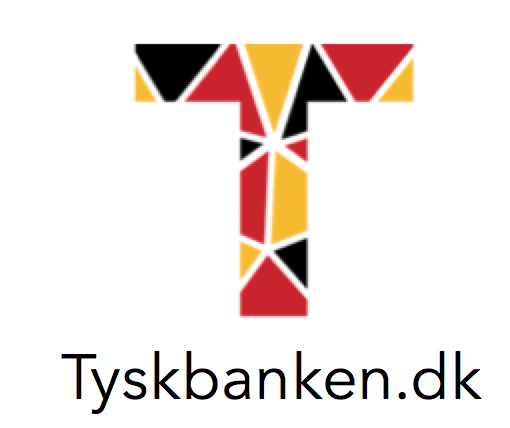 Arbejdsgangen
Der gives tid i undervisningen til at vælge underemne, vælge kilder og lave selve dispositionen.
Til de forskellige punkter i dispositionen kan du skrive små hjælpetekster til brug under forberedelsen frem til prøven. Disse må ikke medbringes til selve prøven. 
Din disposition tæller ikke med i vurderingen af din præstation.
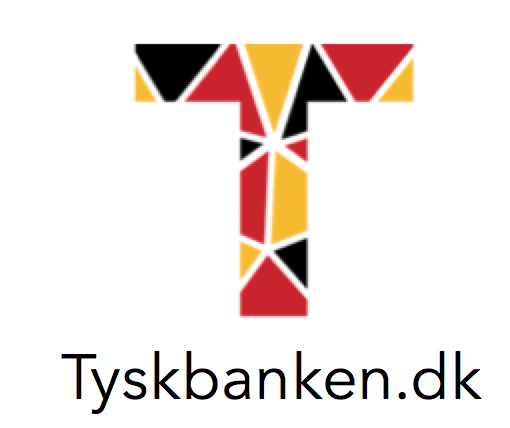 Held & lykkeHals & Beinbruch
FP9
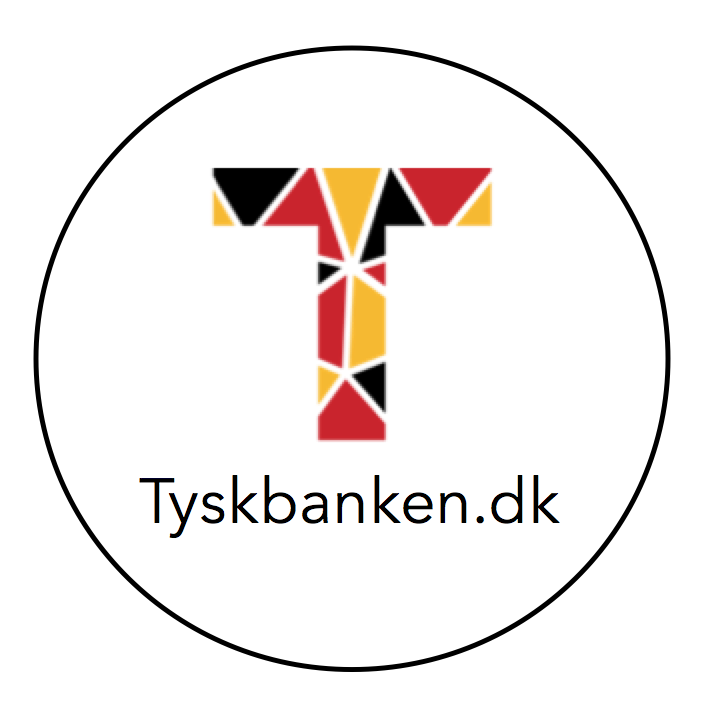